Bonjour!
Français 2
jeudi, le deux février
Travail de cloche
Translate into French: Nobody expects to see a hippopotamus in the pool at Epic.
Bonjour!
jeudi, le deux février
Le deux février est le jour de la marmotte aux États-Unis et La Chandeleur en France.
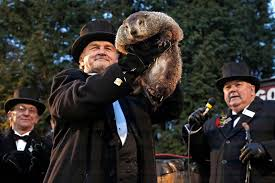 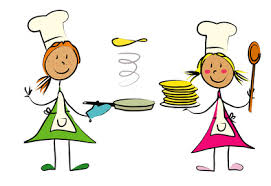 DEMAIN
vendredi, le trois février

examen sur la totalité d’Unité 4, et tout ce que vous avez appris de la langue française.
le courrier	   emprunter	   une laverie       croire    se rendre      nord

ne…jamais	suivre	    au bout	un colis      la monnaie     un pont

une dépense  une banque   une bijouterie  fermé   apercevoir

ouvert   personne	   un angle     jusqu’à      retirer de l’argent   voir

la mairie	ne…ni…ni	  des indications    tout droit      s’orienter

faire la queue    un banc        ne…que     recevoir    guichet automatique
ne…rien
		
ne…aucun
		
ne…personne

ne…que
Write a sentence of at least five words using the verb, subject pronoun, and mode indicated
nous / recevoir / passé composé	

__________________________________________________________________
elles / apercevoir / imparfait

__________________________________________________________________
tu / voir / futur simple

___________________________________________________________________
Conjugate the verbs shown in le futur simple
	         devenir			       avoir			      parler			
je 	_________________	           _________________	            ________________
tu	_________________	           _________________	            ________________
il	_________________	           _________________	            ________________
nous	_________________	           _________________	             ________________
vous	_________________	           _________________	             ________________
elles	_________________	           _________________	             ________________
There is no written homework due Friday, February 3
Étudiez!
Billet de sortie
Translate into French: In the year 2347, the beavers who will sing in the shower will play the guitar and they will know the words to many poems.